Haga mejores elecciones de beneficios con ALEX.
Porque no debería necesitar un doctorado para elegir un plan de salud.
86% 
DE LOS EMPLEADOS
ALEX es una experiencia interactiva en línea diseñada para ayudarlo a tomar decisiones seguras sobre sus beneficios durante la inscripción. Solo responda algunas preguntas sobre sus preferencias y necesidades de atención médica, y ALEX puede mostrarle solo las opciones de planes que le brindan la mejor cobertura al costo más bajo.
dicen que ALEX les dio una mejor comprensión de sus beneficios
EMPLEADOS QUE HABLAN CON ALEX AHORRAN
RÁPIDA Y AMISTOSA
MÁS INTELIGENTE QUE NUNCA
Usar ALEX es como conversar con un amigo inteligente y divertido (que ha memorizado todos los documentos del plan de su empleador). En menos de 15 minutos, creará un plan de acción que puede usar para acelerar la inscripción.
ALEX tiene un nuevo motor para tomar decisiones bajo el capó que aprovecha el poder de la IA para analizar sus respuestas y asegurarse de que los planes sugeridos se ajusten a su tolerancia al riesgo, situación financiera y que se haya demostrado que funcionan para otras personas como usted.
31%
más en sus HSA que el promedio nacional
TOTALMENTE CONFIDENCIAL
ALEX está disponible para chatear en cualquier momento, de día o de noche, en el trabajo o en casa. Sus respuestas son totalmente privadas y no se compartirán con su empleador, por lo que puede explorar libremente.
18%
más en sus 401(k)s que el promedio nacional
Pruébelo ahora en <sampleURL.com>
CÓDIGO QR AQUÍ
TU LOGOTIPO AQUÍ
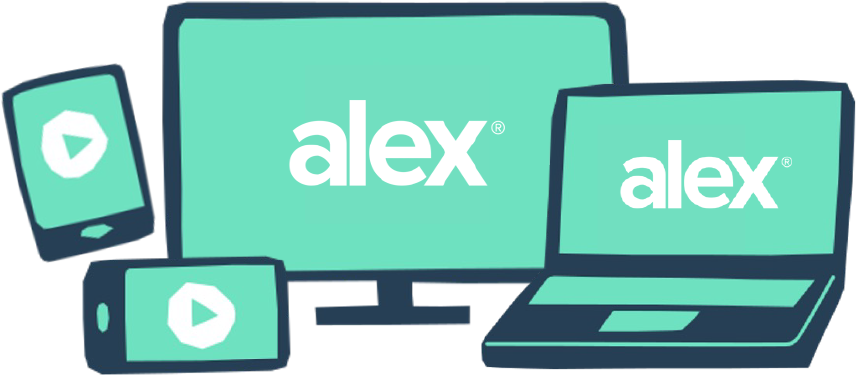